Segmentation from CT Scan:Pancreas, Cyst and Beyond
Yuyin Zhou, Lingxi Xie, Yan Wang, Wei Shen, Elliot K. Fishman, Alan L. Yuille
The Johns Hopkins University / Medicine Institute
Presenter: Lingxi Xie
Outline
Problem Statement
Dataset: Healthy vs. Pathological
Baseline Solution: Deep Convolutional Neural Networks for Segmentation
Fine-tuning for Pancreas Segmentation
Deep Supervision for Pancreatic Cyst Segmentation
Applying Our Framework to Other Organs
Discussion and Conclusions
Storyline: Pancreatic Cancer
Storyline: the FELIX Project
The aim of the FELIX project is to automatically and accurately detect the early pancreatic cancer on a CT scan, which can mean the difference between life and death for patients
A pancreatic cyst can be incredibly difficult to detect, since it varies in location, size, shape, and its property may change as the stage of the pancreatic cancer
In this work, we aim at segmenting the pancreatic cyst from a CT image, and we use the idea that segmenting the pancreas before using this cue to find the cyst
The pancreas is itself a difficult abdominal organ to segment, so we develop a coarse-to-fine approach to improve the segmentation accuracy
Based on the pancreas prediction, we apply a deep supervision approach to allow these cues be applied to cyst segmentation
Outline
Problem Statement
Dataset: Healthy vs. Pathological
Baseline Solution: Deep Convolutional Neural Networks for Segmentation
Fine-tuning for Pancreas Segmentation
Deep Supervision for Pancreatic Cyst Segmentation
Applying Our Framework to Other Organs
Discussion and Conclusions
Problem Statement
Outline
Problem Statement
Dataset: Healthy vs. Pathological
Baseline Solution: Deep Convolutional Neural Networks for Segmentation
Fine-tuning for Pancreas Segmentation
Deep Supervision for Pancreatic Cyst Segmentation
Applying Our Framework to Other Organs
Discussion and Conclusions
The NIH Dataset
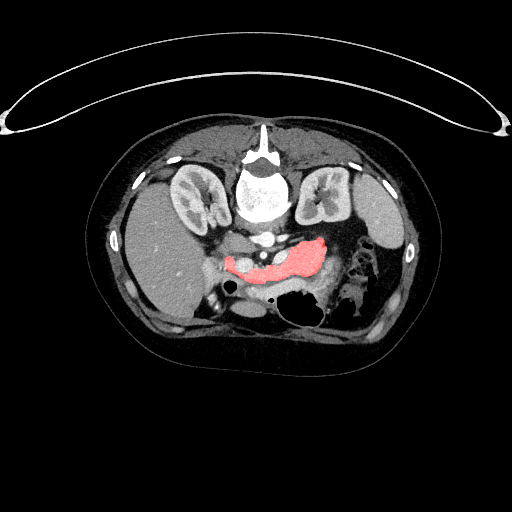 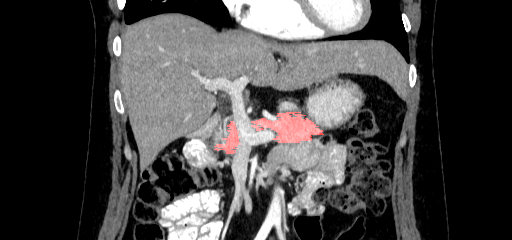 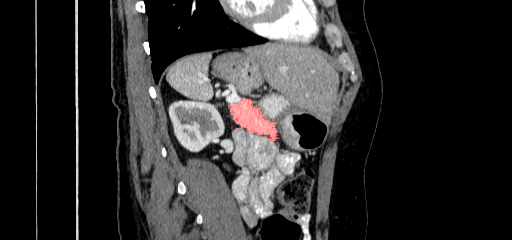 coronal view (X axis)
sagittal view (Y axis)
axial view (Z axis)
The JHMI Dataset
Terminologies
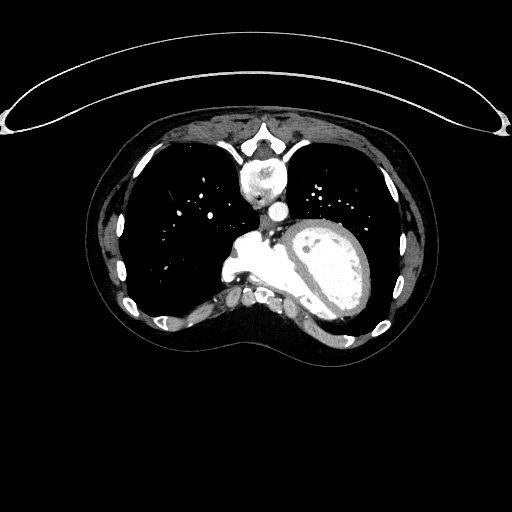 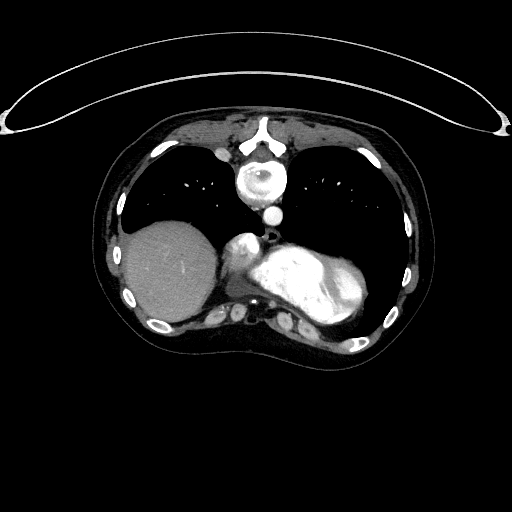 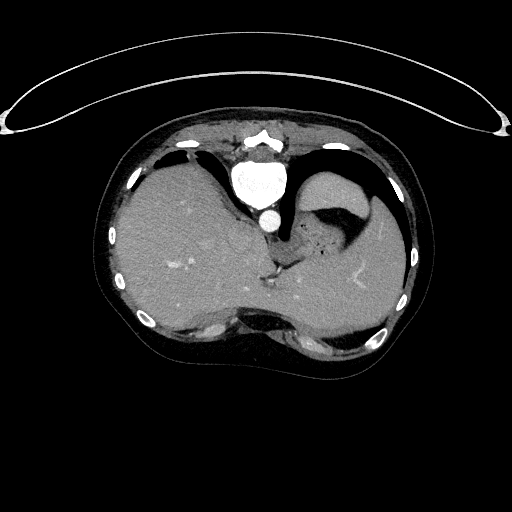 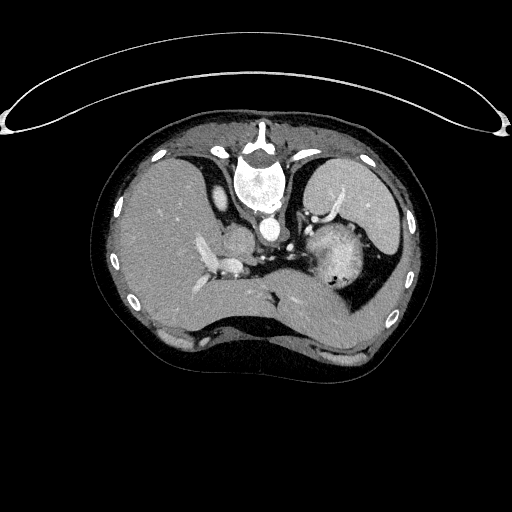 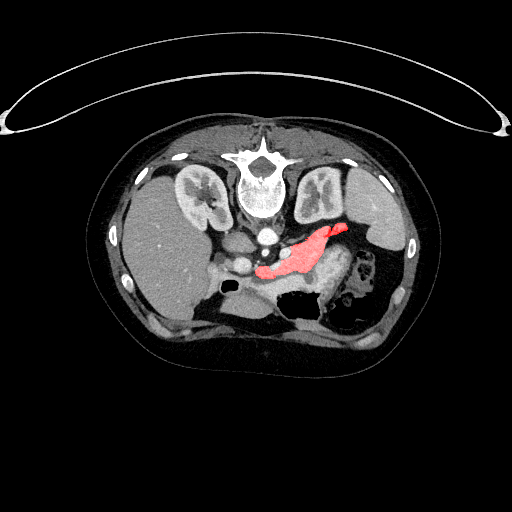 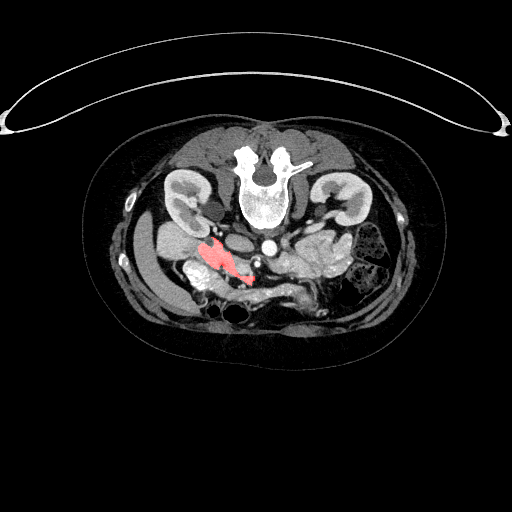 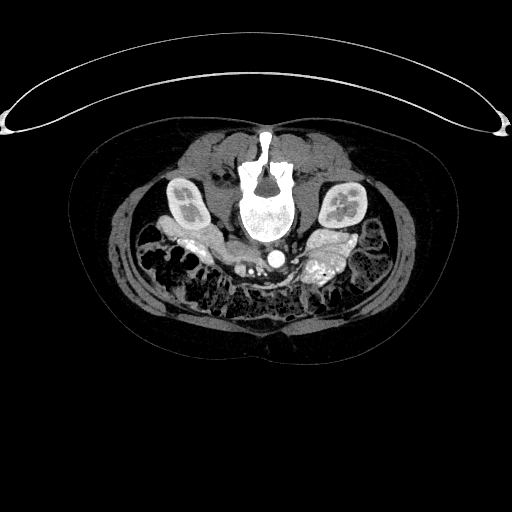 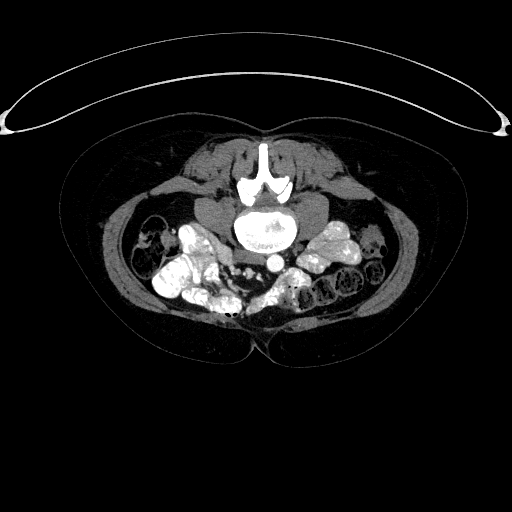 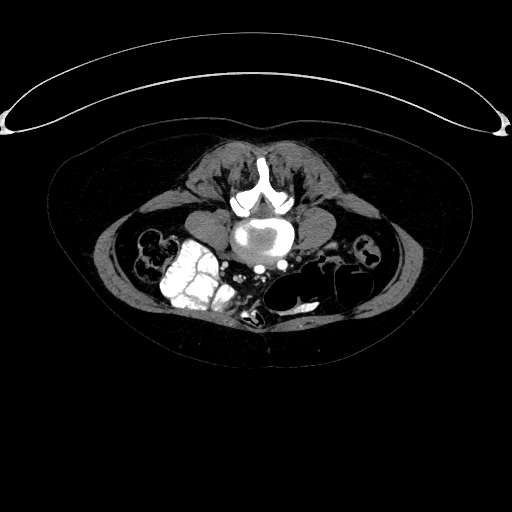 Terminologies
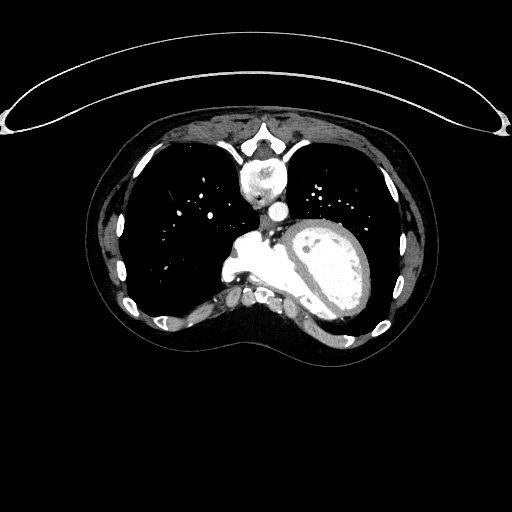 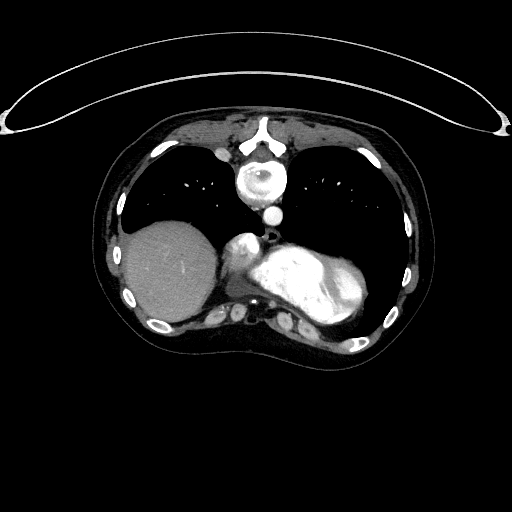 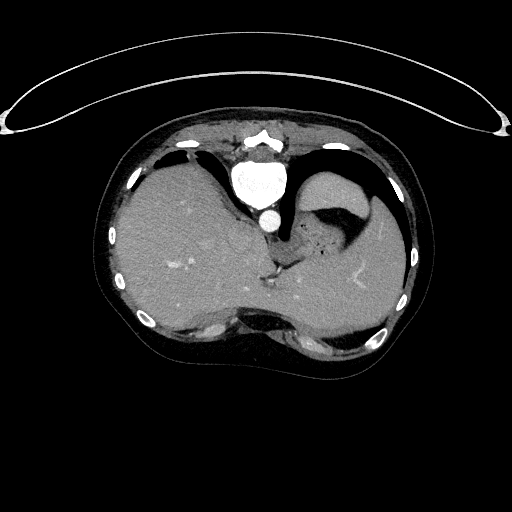 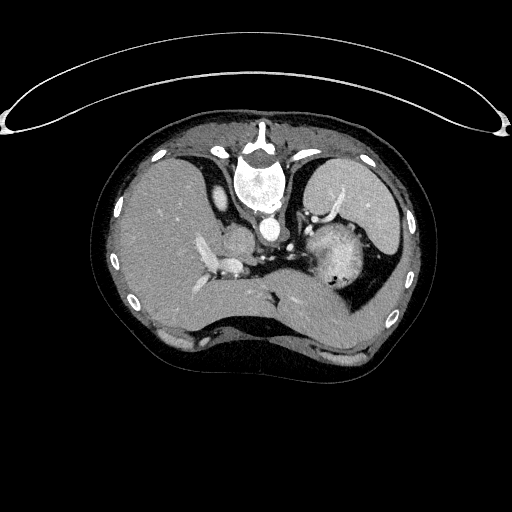 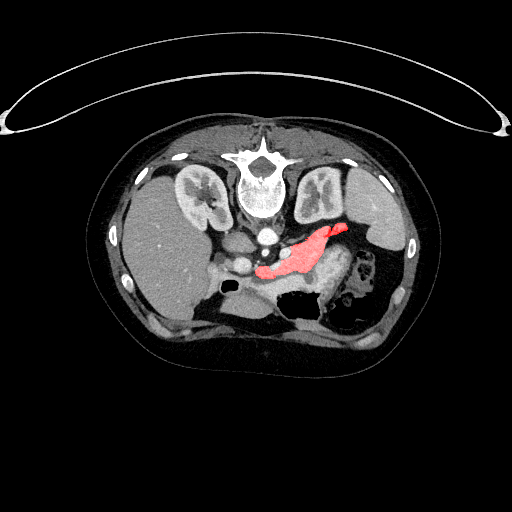 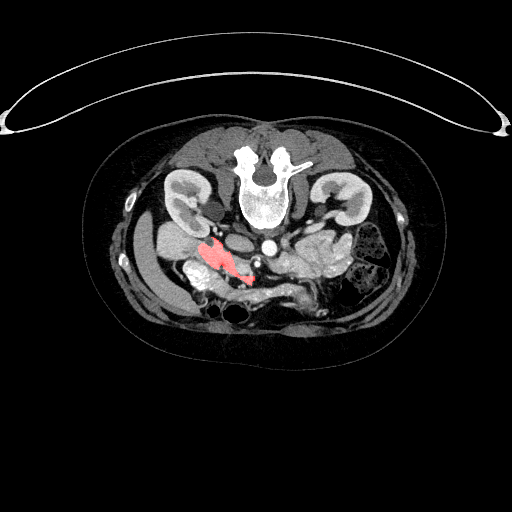 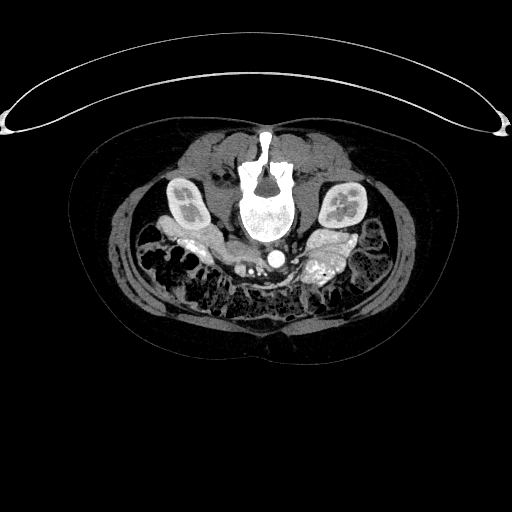 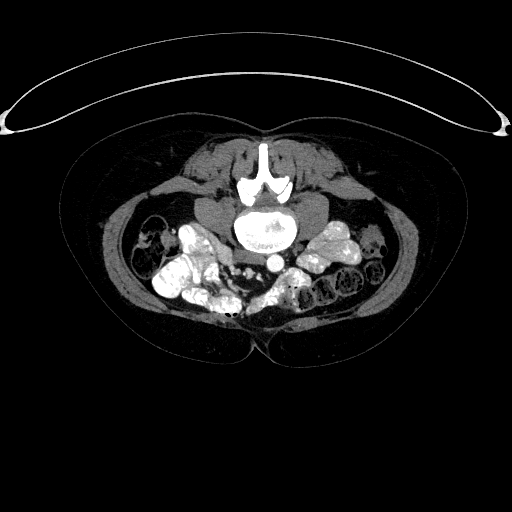 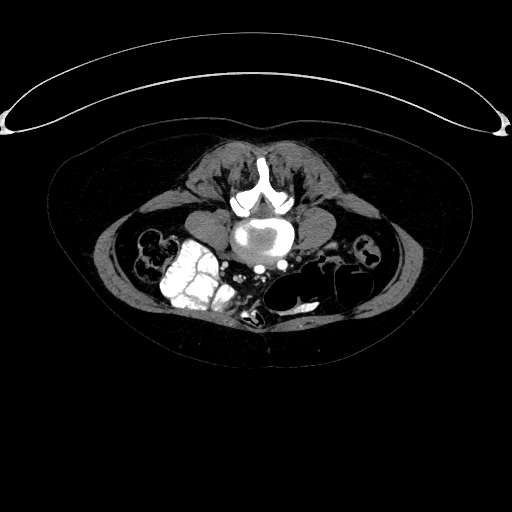 Terminologies
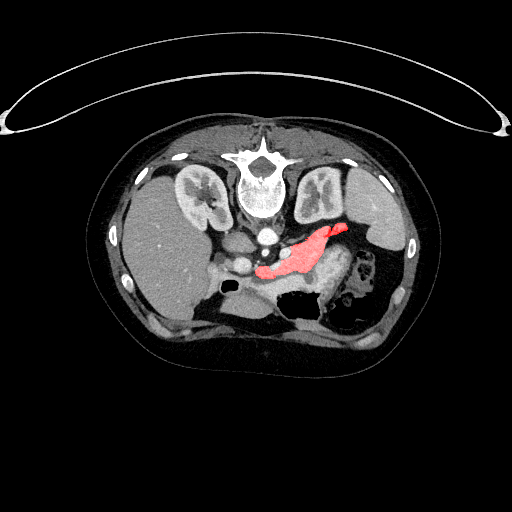 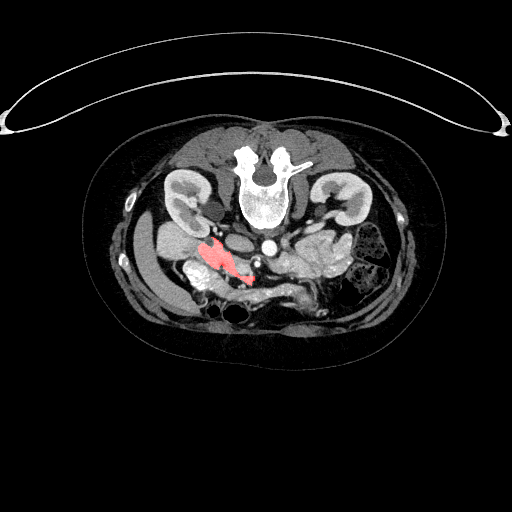 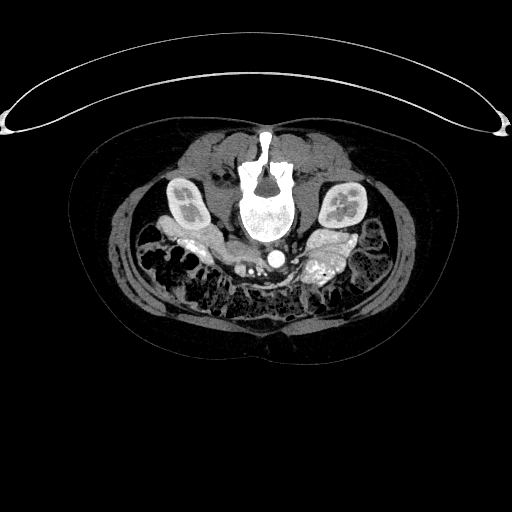 Outline
Problem Statement
Dataset: Healthy vs. Pathological
Baseline Solution: Deep Convolutional Neural Networks for Segmentation
Fine-tuning for Pancreas Segmentation
Deep Supervision for Pancreatic Cyst Segmentation
Applying Our Framework to Other Organs
Discussion and Conclusions
A Machine Learning Perspective
Baseline Approach for Segmentation
Signal forward-propagation (training and testing)
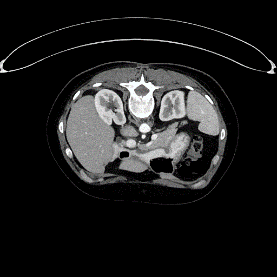 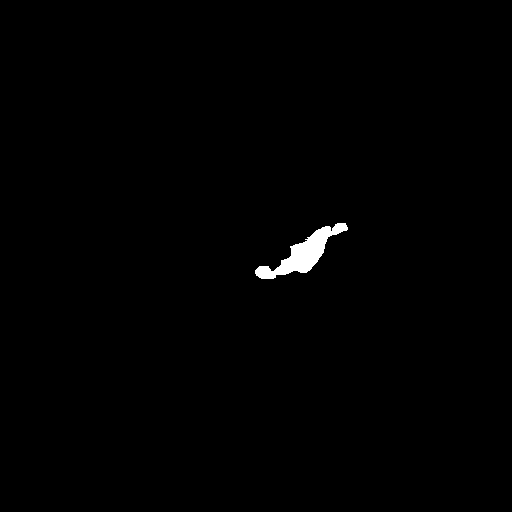 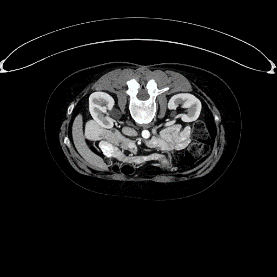 Layer
#1
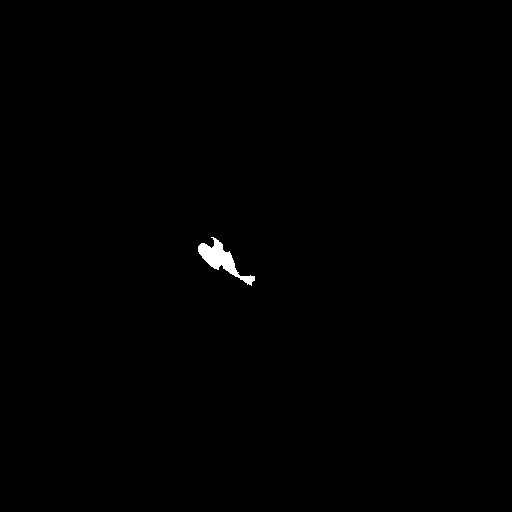 Layer
#2
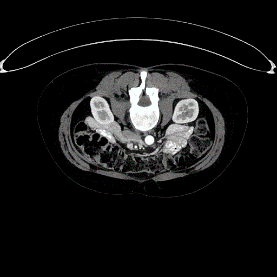 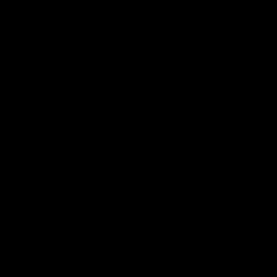 Layer
#3
Layer
#4
Input
Error back-propagation and weight update (training only)
Output
Making Use of 3D Information
3D information helps a lot in segmentation, because neighboring slices are often similar due to continuity
Solution #1: using multiple neighboring slices for training and testing
The 1-slice-predict-1-slice model: using three neighboring slices to predict the segmentation result on the central slice
The 3-slice-predict-3-slice model: using three neighboring slices to predict the segmentation result on all three slices
Solution #2: fusing the prediction results from all three axes
The Z axis (i.e., in axial view) produces the best accuracy among three axes
Fusing produces higher accuracy than consider any one axis alone
Implementation Details
Baseline Results
We obtained promising results, but they are still lower than the state-of-the-art
Among three different views, the axial view seems to produce the best results, as the annotation comes from this view, thus the training data are less noisy
Both multi-slice segmentation and multi-view fusion improve segmentation, but combining them does not help a lot
For efficiency, we only use 1-slice segmentation in our later experiments
Outline
Problem Statement
Dataset: Healthy vs. Pathological
Baseline Solution: Deep Convolutional Neural Networks for Segmentation
Fine-tuning for Pancreas Segmentation
Deep Supervision for Pancreatic Cyst Segmentation
Applying Our Framework to Other Organs
Discussion and Conclusions
Motivation
The pancreas is a relatively small organ, but deep segmentation networks are not so good at accurately segmenting small objects
Neurons in the networks are confused by the noisy background
Although the initial segmentation may be less accurate, it can provide a rough segmentation mask, and we can use the mask to crop the input image into a smaller region, and then use a fine-scaled network for segmentation
Flowchart
Predicting with CNN
Ground-truth
Prediction
Overlap
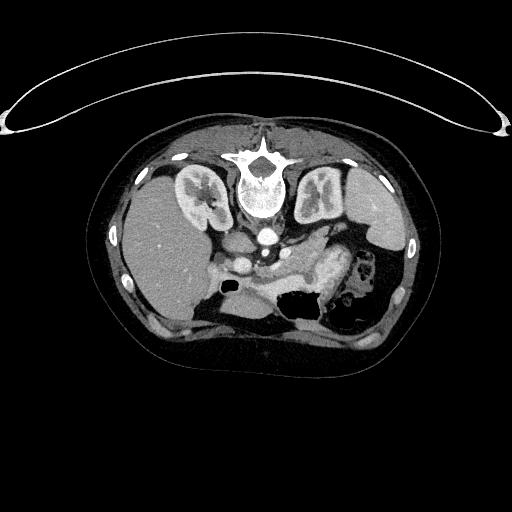 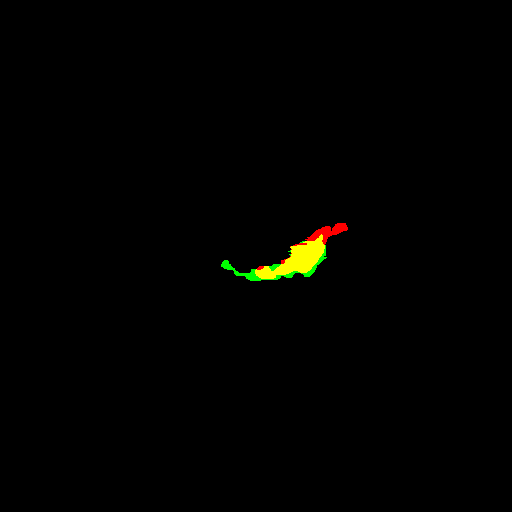 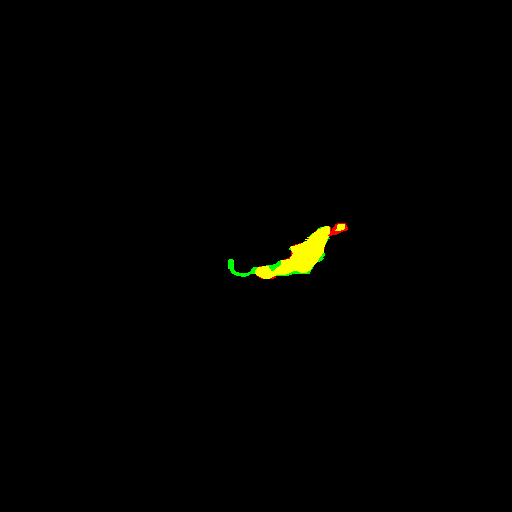 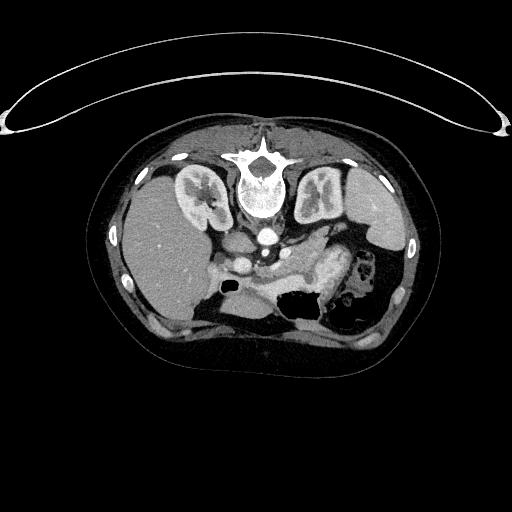 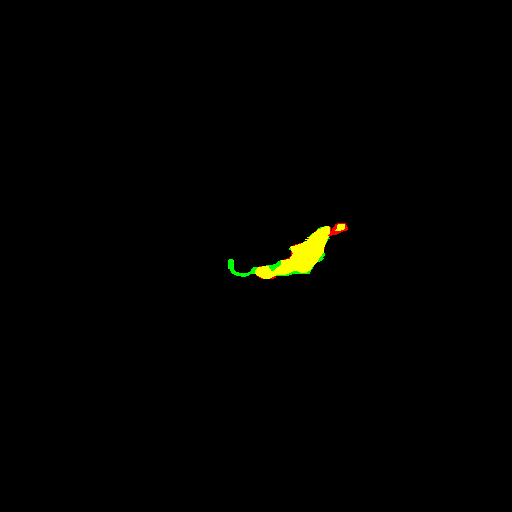 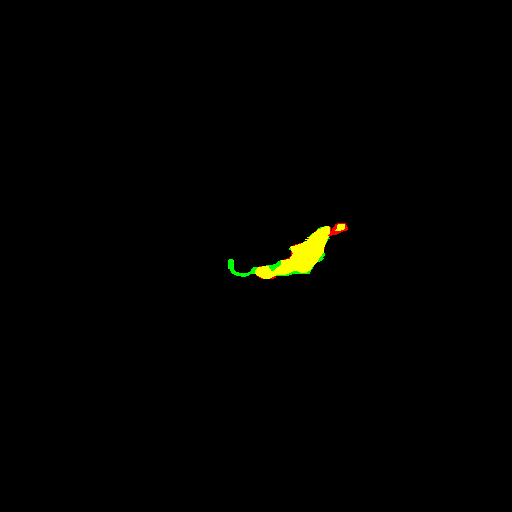 Coarse Segmentation
Fine-tuned Result
Input Image
Implementation Details
Fine-Tuning Results
Comparison w/ the State-of-the-art
Sample Results with Fine-Tuning
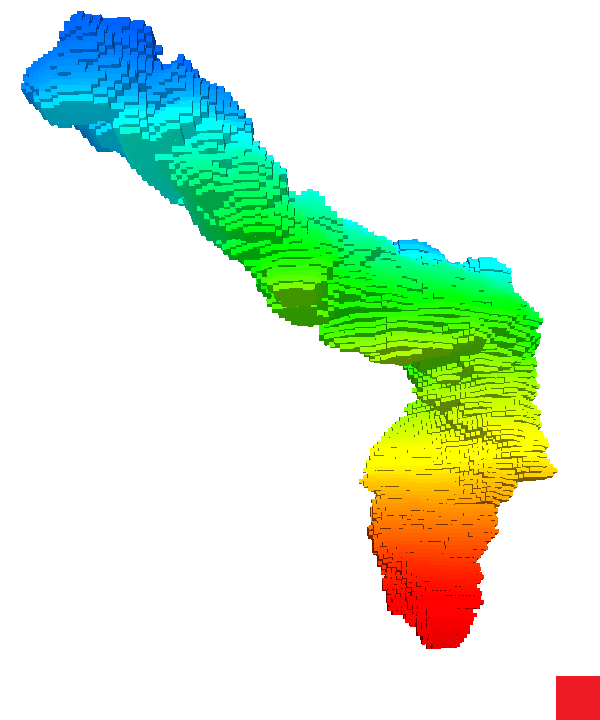 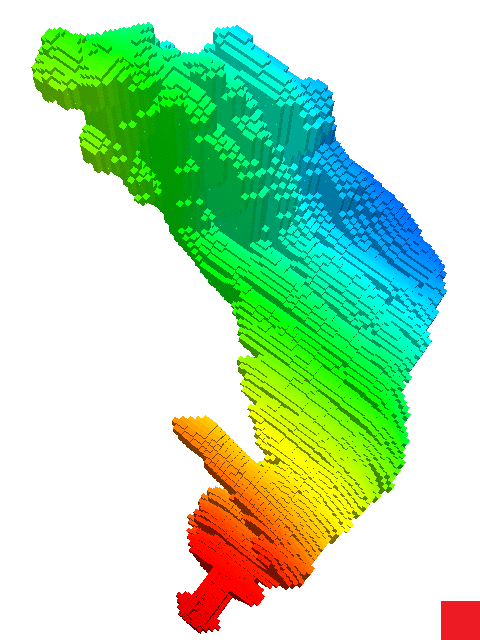 [Speaker Notes: Here are some sample segmentation results without fine-tuning. We show three samples: a good case, a moderate case and a poor case. The image with a red box at the corner is the ground-truth. The initial results are not good enough yet.]
Fine-Tuning the challenging Case
Coarse Result
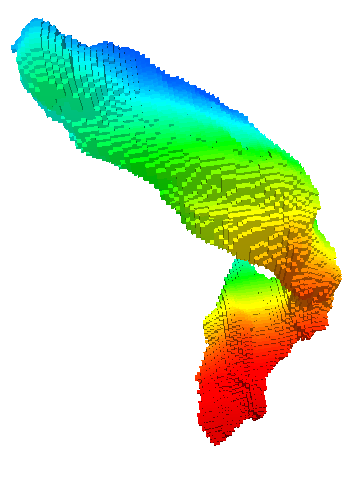 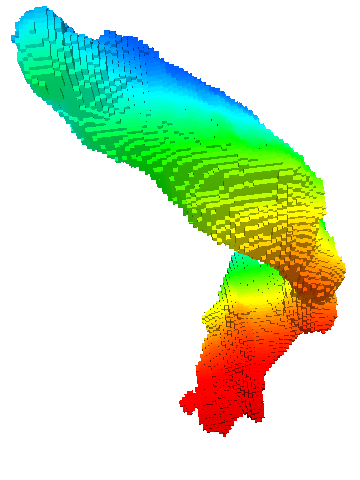 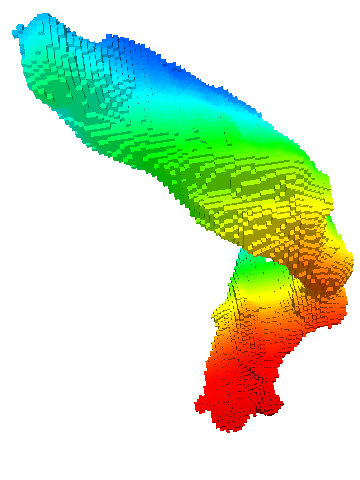 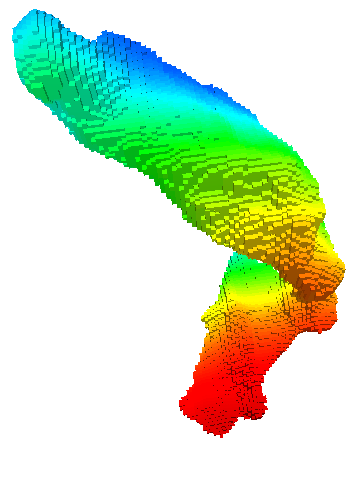 Discussion
Fine-tuning largely improves the segmentation accuracy on the challenging cases
Is this a property of the medical images, or maybe we can apply the similar idea to help understanding the natural images?
This idea can be applied to more human organs, especially those with a small size and a strange geometric shape
Examples: duodenum, gallbladder, etc.
Outline
Problem Statement
Dataset: Healthy vs. Pathological
Baseline Solution: Deep Convolutional Neural Networks for Segmentation
Fine-tuning for Pancreas Segmentation
Deep Supervision for Pancreatic Cyst Segmentation
Applying Our Framework to Other Organs
Conclusions and Future Work
Motivation
Although the pancreatic cyst is very small in size and may vary a lot in shape, it is closely related to the pancreas
It may be a good idea to use the pancreas segmentation mask as an auxiliary cue to assist cyst segmentation
We introduce a network to perform both pancreas and cyst segmentation symbiotically
The pancreas segmentation mask is taken as a part of input to cyst segmentation
Deep supervision is added to the intermediate layer of the network to allow the network learn pancreas and cyst segmentation simultaneously
The Overall Flowchart
A two-stage approach is proposed, in which we first segment the pancreas and then use this cue to segment the pancreatic cyst
In practice, we apply an efficient activation function, which allows us to partition the training and testing processes into two stages
In training, two networks, one for pancreas segmentation and the other for cyst segmentation, are trained individually
In testing, the input volume is first fed into the first network, then the input volume is cropped according to the predicted pancreas mask, and fed into the second network
The coarse-to-fine approach introduced previously is applied in both stages
Pancreas
Ground-Truth
Cyst
Ground-Truth
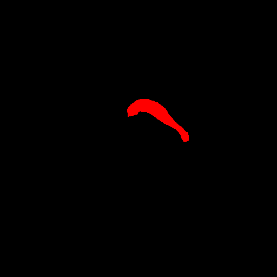 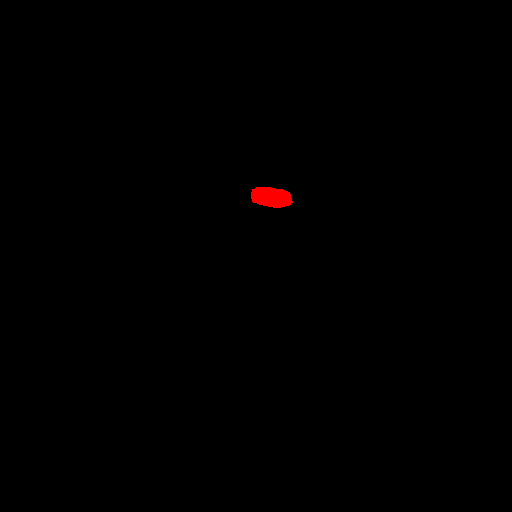 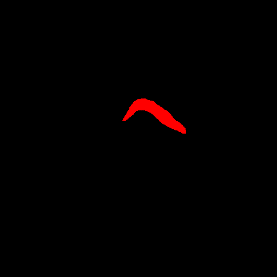 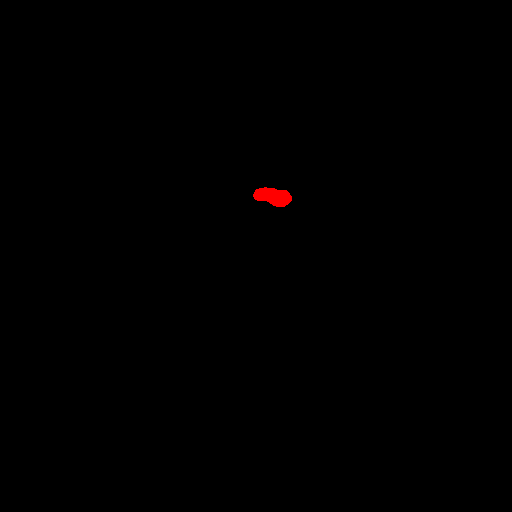 The Overall Flowchart
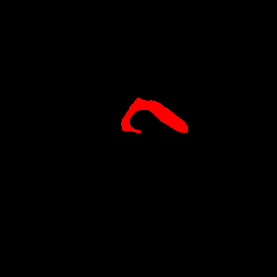 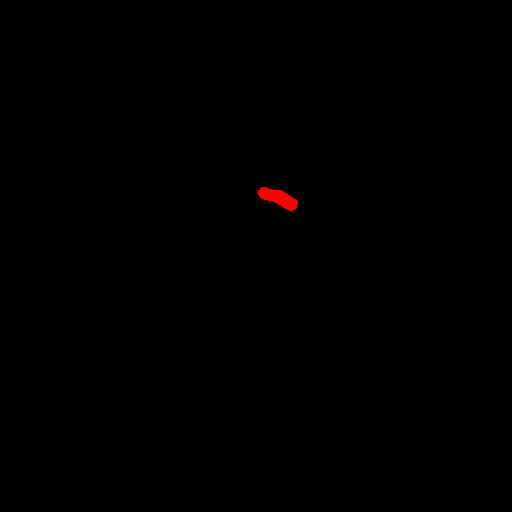 Pancreas
Loss Function
Cyst
Loss Function
training only
training / testing
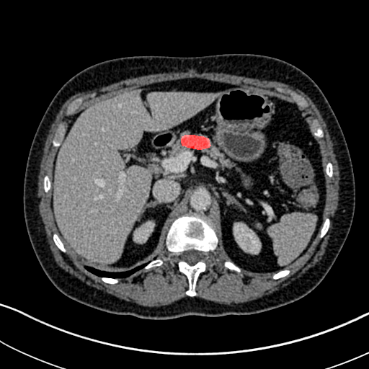 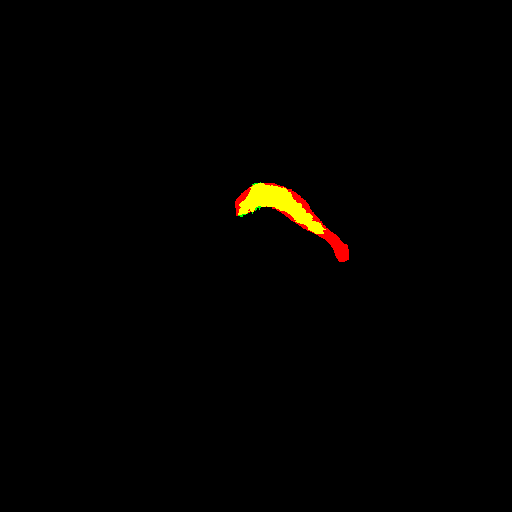 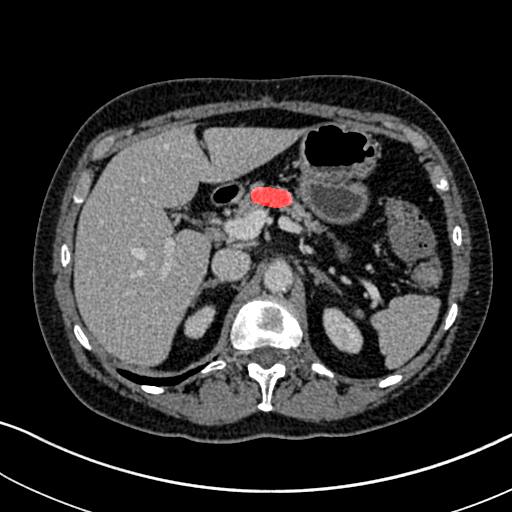 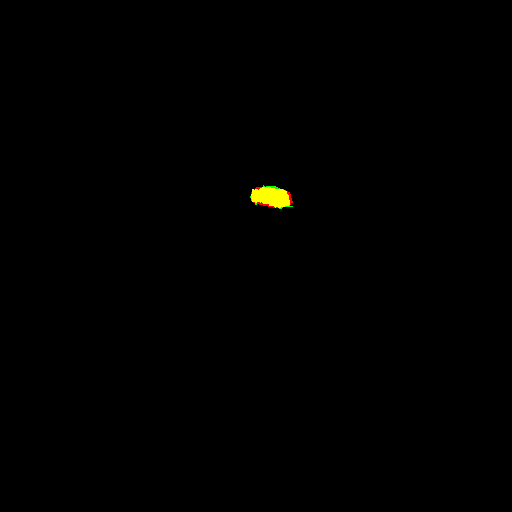 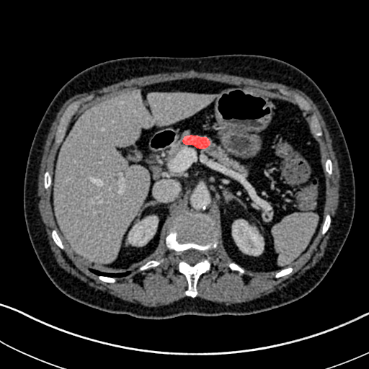 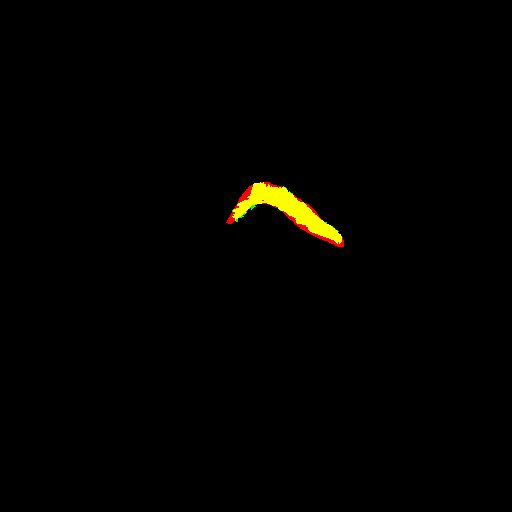 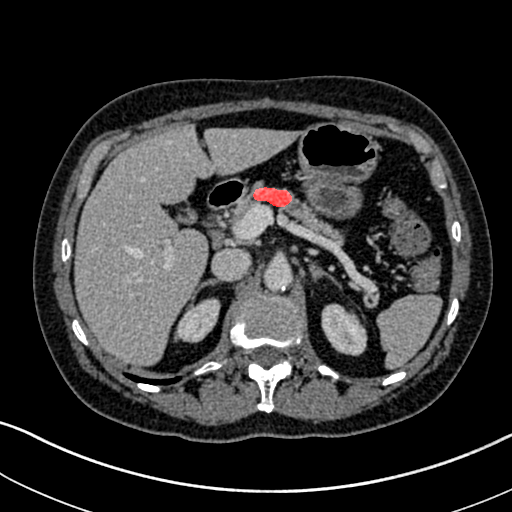 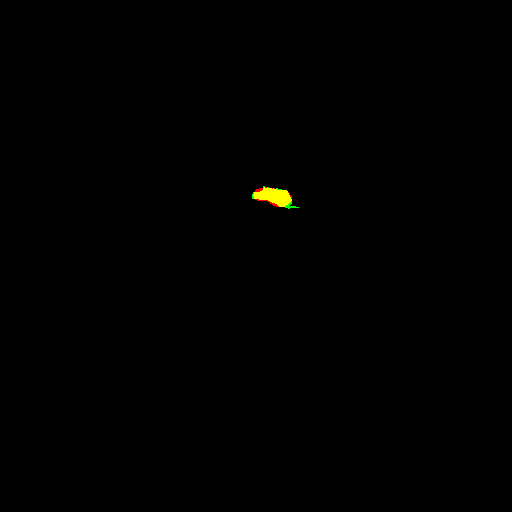 Deep Net for
Pancreas
Segmentation
Deep Net for
Cyst
Segmentation
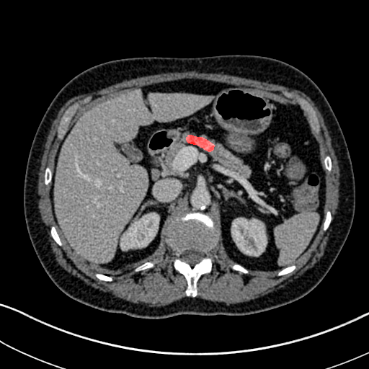 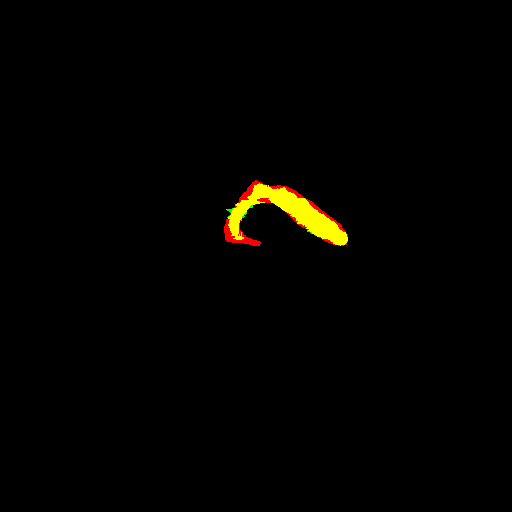 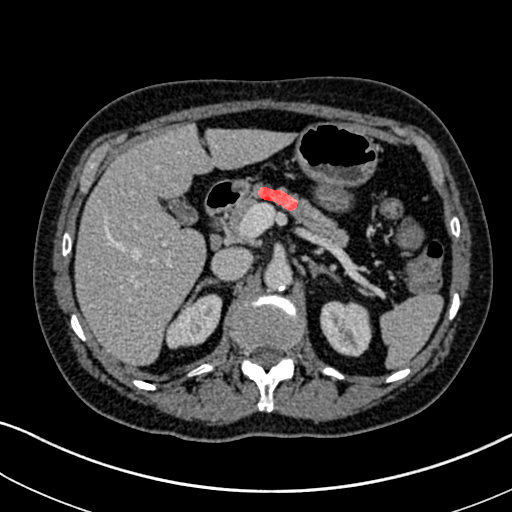 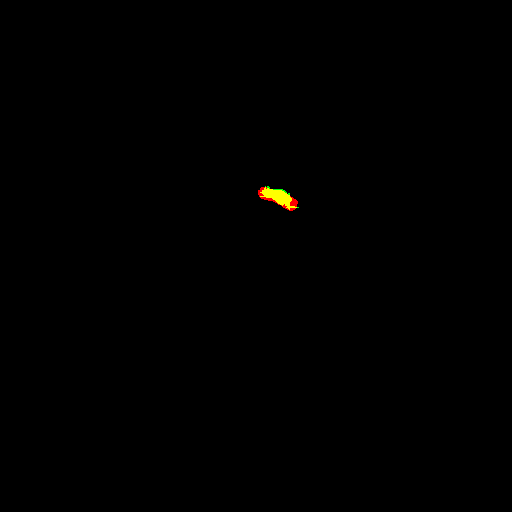 Input Volume for
Pancreas Segmentation
Output Volume for
Pancreas Segmentation
Input Volume
for Cyst Segmentation
Output Volume for
Cyst Segmentation
Full Results
Input Image
Pancreas Segmentation
Fine-scaled Input
Cyst Segmentation (+)
Cyst Segmentation (-)
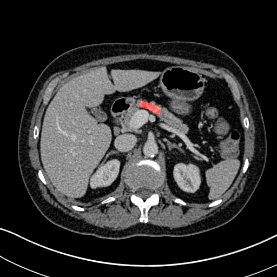 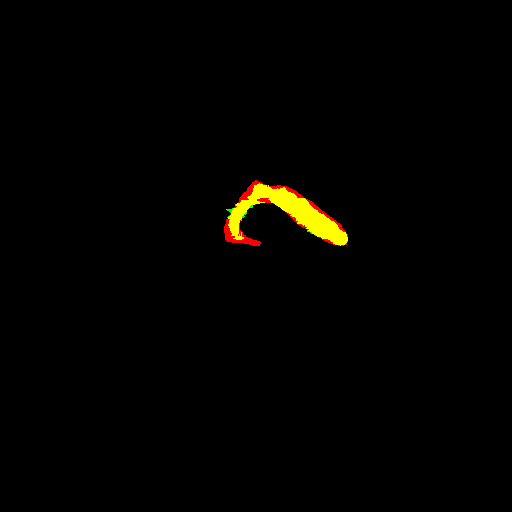 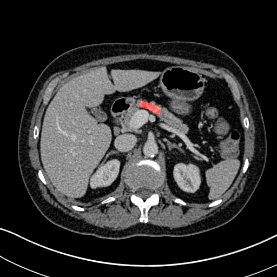 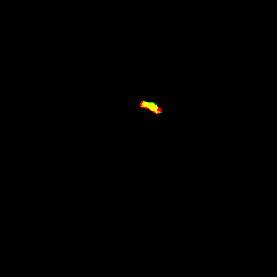 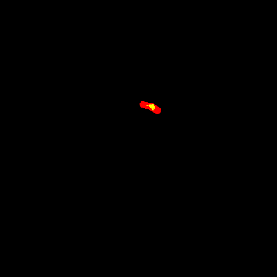 Typical Segmentation Examples
Case #111
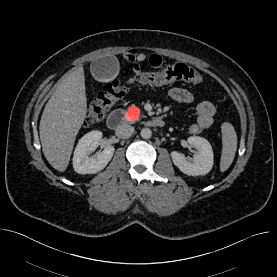 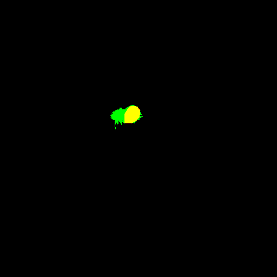 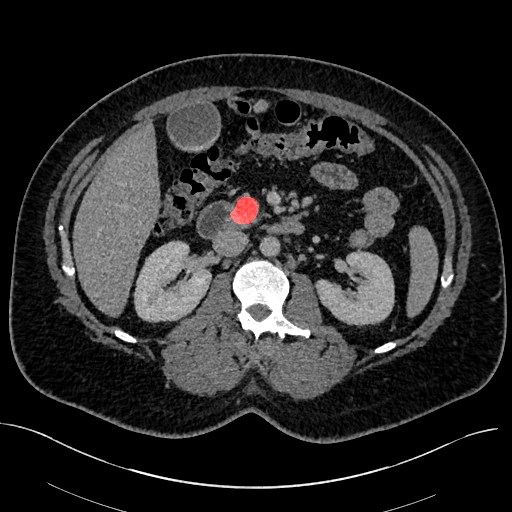 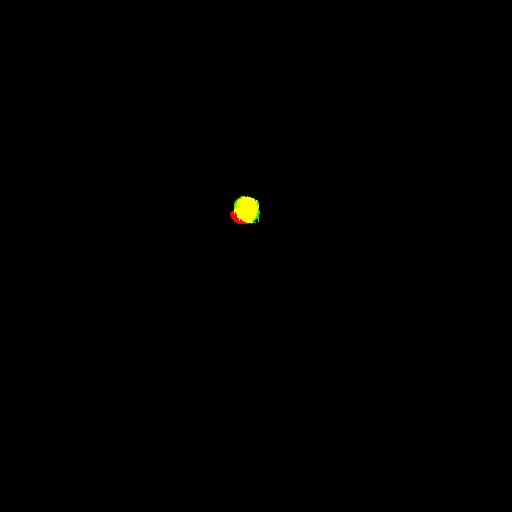 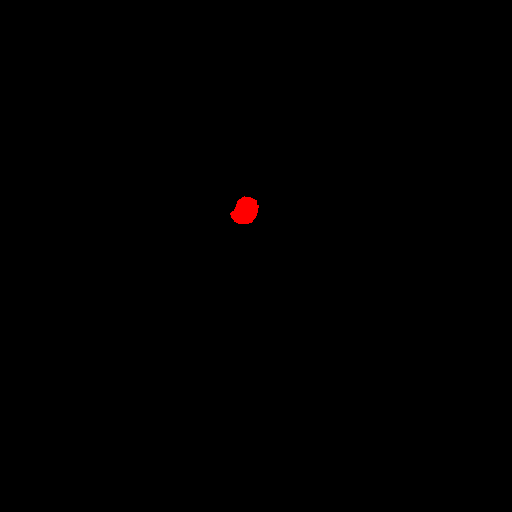 Sample pancreas and pancreatic cyst segmentation results (best viewed in color). From left to right: input image (in which pancreas and cyst are marked in red and green, respectively), pancreas segmentation result, and cyst segmentation results when we apply deep supervision (denoted by +) or not (-). The figures in the right three columns are zoomed in w.r.t. the red frames. In the last example, pancreas segmentation fails in this slice, resulting in a complete failure in cyst segmentation.
Case #123
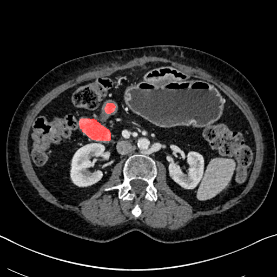 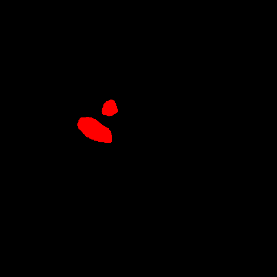 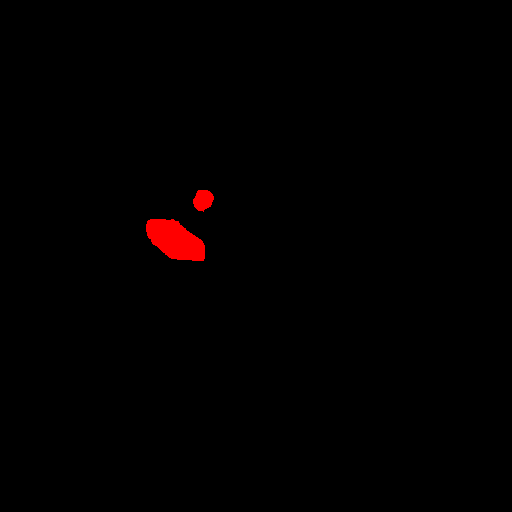 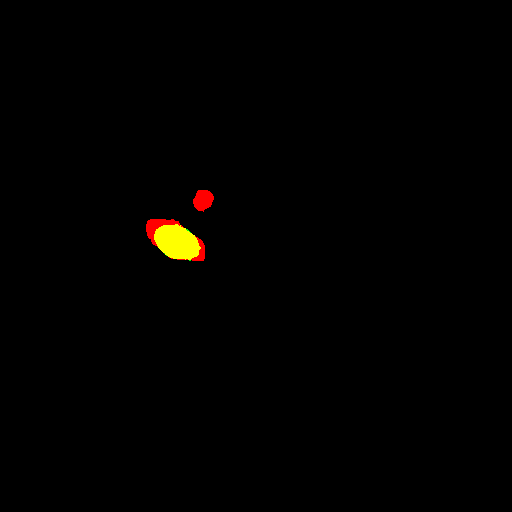 This slice
is ignored in testing
Case #130
Discussion
Automatic pancreatic cyst segmentation is possible
Our work proposes the first method that can segment pancreatic cyst without any human assistance in the entire testing process meanwhile producing reasonable results
It is important to apply auxiliary cues to improving accuracy
If a bounding box is possible (often not realistic for a common patient without expertise), cyst segmentation can be quite accurate with merely a simple segmentation network
If no extra annotation is given, we can first detect a relatively easy target (pancreas in this problem), and then use this cue to segment the difficult target (cyst)
Our approach still needs improvement (large standard deviation, many failure cases), which is left for future work
Outline
Problem Statement
Dataset: Healthy vs. Pathological
Baseline Solution: Deep Convolutional Neural Networks for Segmentation
Fine-tuning for Pancreas Segmentation
Deep Supervision for Pancreatic Cyst Segmentation
Applying Our Framework to Other Organs
Discussion and Conclusions
OrganSegC2F
An efficient and powerful framework for segmentation from 3D data
The codes are open for download!
http://ml.cs.tsinghua.edu.cn/~lingxi/Projects/OrganSegC2F.html
We are still updating this project, by adding new featuresas well as improving its performance!
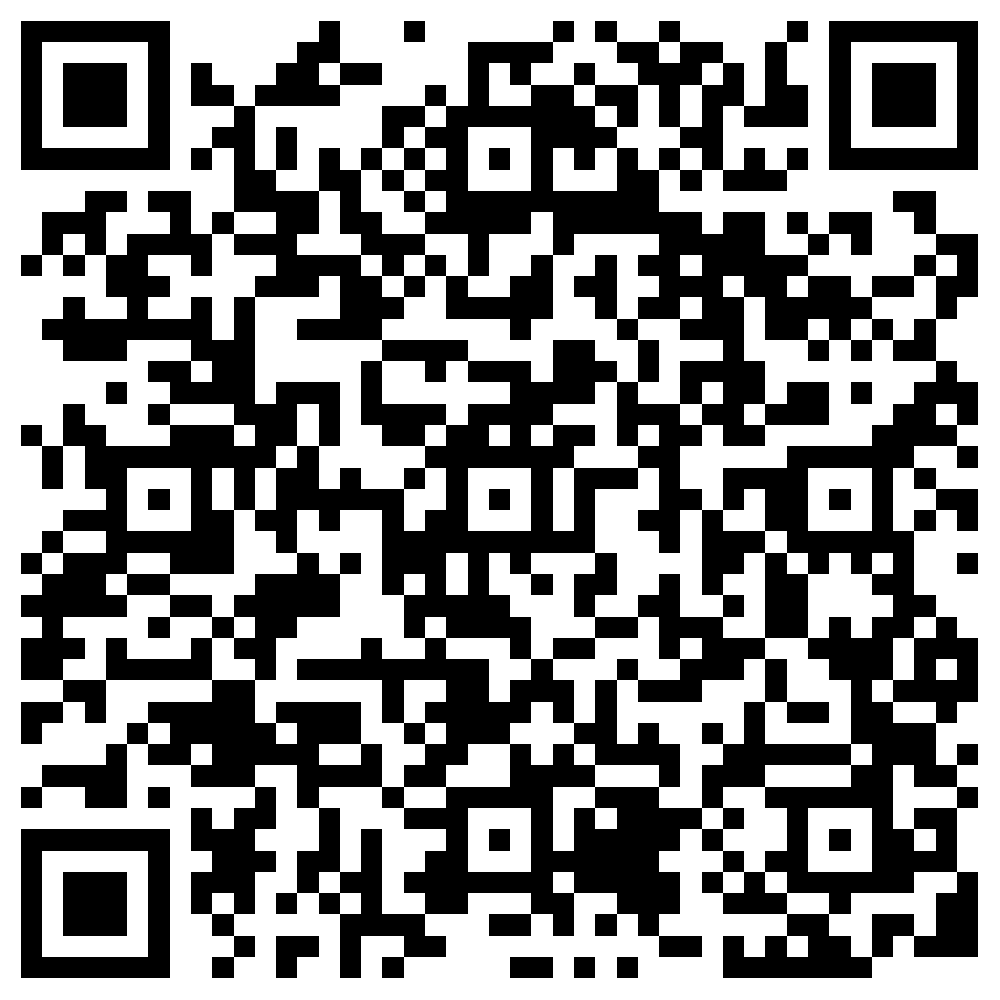 Segmenting Other Organs
Sample Visualization
Label
Image
Prediction
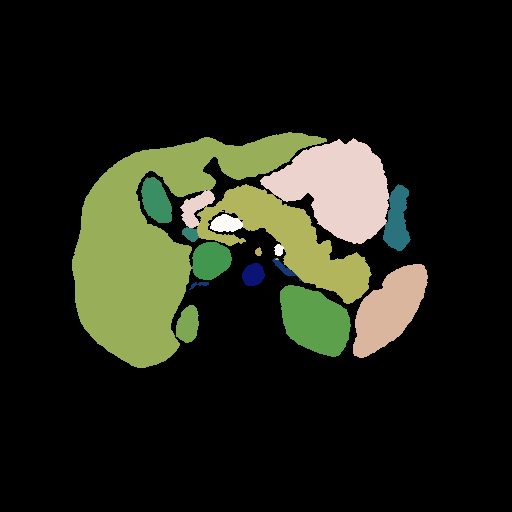 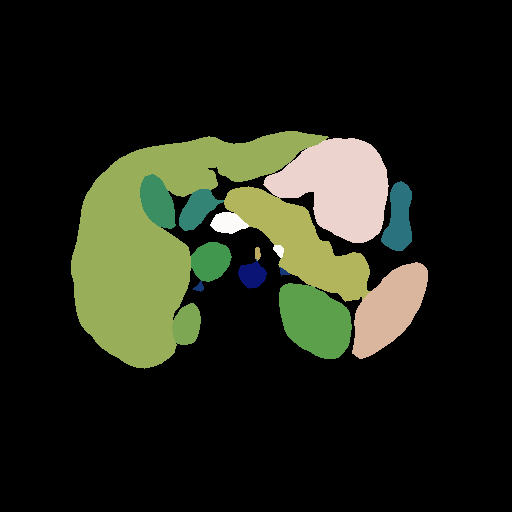 Celiac AA
Duodenum
Kidney R
IVC
Pancreas
Small Bowel
Stomach
Aorta
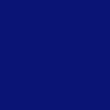 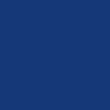 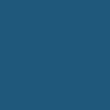 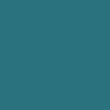 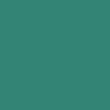 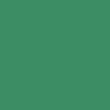 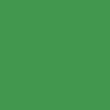 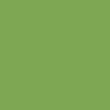 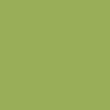 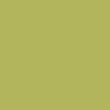 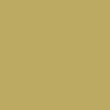 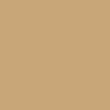 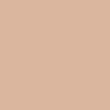 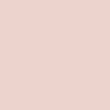 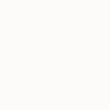 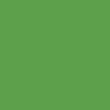 Colon
Adrenal Gland
SMA
Liver
Gallbladder
Spleen
Veins
Kidney L
Coarse-to-Fine Segmentation
Our coarse-to-fine framework can produce promising segmentation results on a wide range of organs
We believe it can also be used to process other type of data such as fMRI
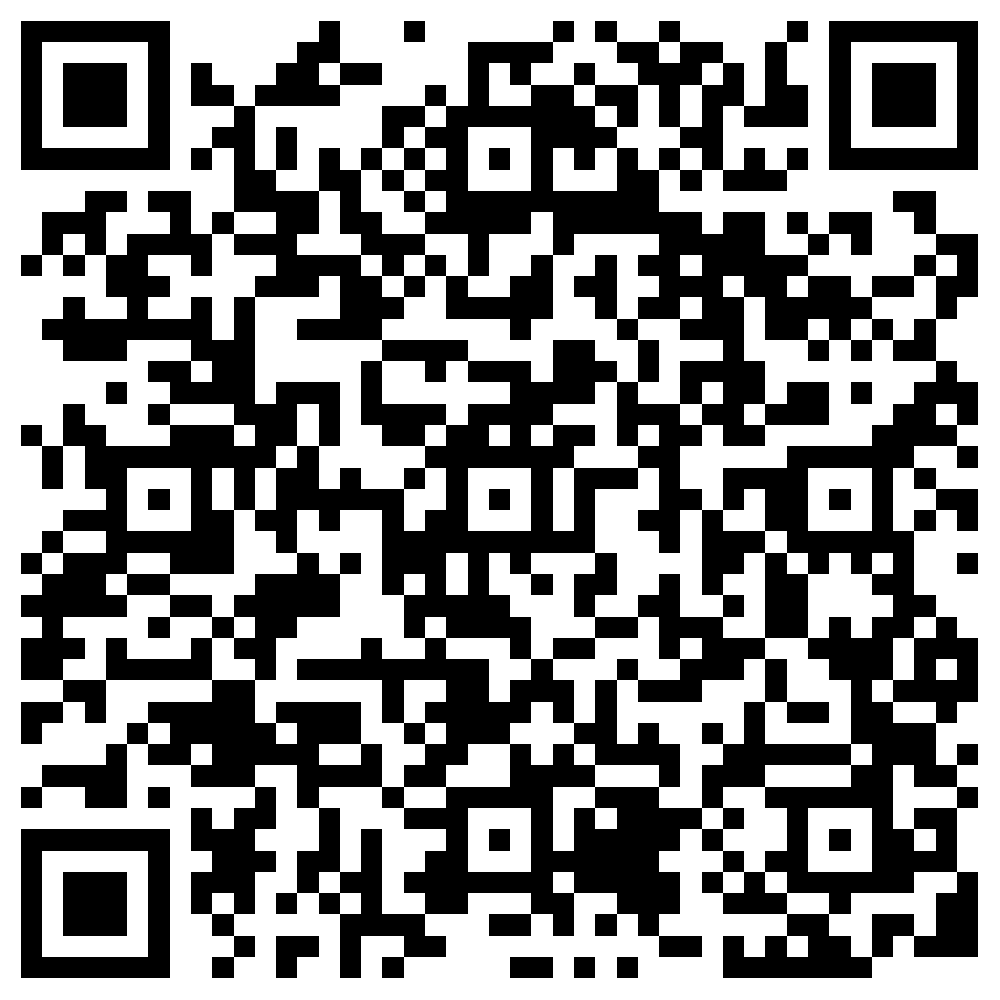 Outline
Problem Statement
Dataset: Healthy vs. Pathological
Baseline Solution: Deep Convolutional Neural Networks for Segmentation
Fine-tuning for Pancreas Segmentation
Deep Supervision for Pancreatic Cyst Segmentation
Applying Our Framework to Other Organs
Conclusions and Future Work
Conclusions
Automatic segmentation of human organs and other soft tissues is interesting yet challenging
It is useful, as it helps to detect lesion areas and save people
It is also difficult, as the pathological cases can vary a lot
Medical image segmentation is different from natural image segmentation
Some special properties can be used to improve segmentation accuracy
Some problems are still unsolved, which is left for future work
Future Work
Baseline segmentation: under-estimation vs. over-estimation
The coarse-to-fine approach: stability and convergence
The deep supervision approach: what if the pancreas fails?
Open problems:
How to train an end-to-end model for the coarse-to-fine approach?
How to use data from both arterial and venous phases towards higher accuracy?
How to train a 3D-based network and deal with the issue of limited data?
How to perform classification (detecting pathological people) based on segmentation?
Thanks
Questions, please?